Kieno  dantys kaip  kaltas?
Parengė
,,Varpelio’ prad. m-klos
 pradinių klasių mokytoja 
MM   Vida  Virbickaitė
Graužikai- žinduoliai
BEBRAS
VOVERĖ
Graužikai- žinduoliai
GELTONKAKLĖ  PELĖ
ONDATRA
Graužikai- žinduoliai
RUDASIS  PELĖNAS
MIŠKINĖ MIEGAPELĖ
Graužikai- žinduoliai, jiems  būdinga:
Dvi poros didelių priekinių   ir apatinių  dantų, vadinamais kandžiais

Gali graužti kietus daiktus; riešutus, medžius.
Dantys
Dideli
Lenkti
Kalto formos
Neturi šaknų
Gelsvo atspalvio
Turi 22 dantis
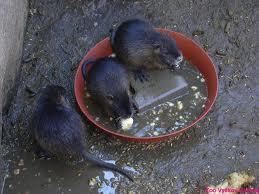 Išvaizda
Galūnės penkiapirštės
Turi stuburą
Kūnas apaugęs plaukais
Dažniausiai -kailis brangus
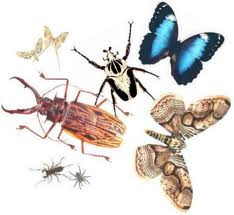 Mityba
Sėklomis
Žiedais
Lapais
Stiebais
Šaknimis
Kai kurie ėda vabzdžius, vorus
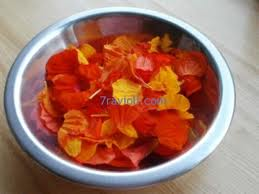 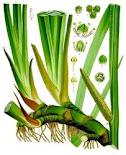 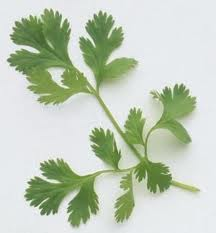 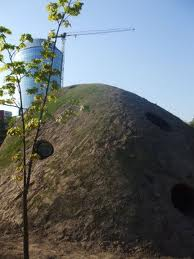 Gyvenamoji vieta ir būdas
Stato užtvankas
Rausia urvus
Įsirengia lizdus iš žolės, lapų ir šakelių
Atsiveda jauniklių
Kaupia atsargas
Atėjus žiemai daugelis giliai įminga
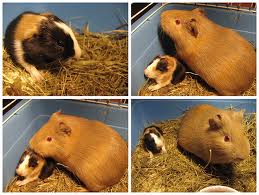 KENKĖJAIPELĖS IR ŽIURKĖS
Ėda žmonių maistą
Platina ligas
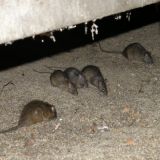 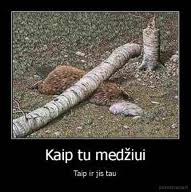 KENKĖJAIBEBRAI
Nugraužia jaunus medelius
Patvenkia upelius
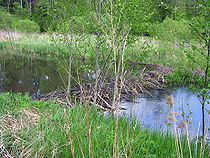 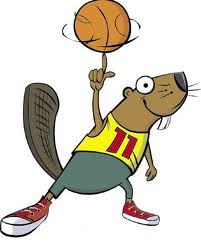 Ačiū už  dėmesį
Naudoti šaltiniai:laisvoji enciklopedija VikipedijaGoogle vaizdaiVadovėlis 3 kl. Gilė